An Evolutionary Method for Training Autoencoders for Deep Learning Networks
Master’s Thesis Defense
Sean Lander
Advisor: Yi Shang
Agenda
Overview
Background and Related Work
Methods
Performance and Testing
Results
Conclusion and Future Work
Agenda
Overview
Background and Related Work
Methods
Performance and Testing
Results
Conclusion and Future Work
OverviewDeep Learning classification/reconstruction
Since 2006, Deep Learning Networks (DLNs) have changed the landscape of classification problems
Strong ability to create and utilize abstract features
Easily lends itself to GPU and distributed systems
Does not require labeled data – VERY IMPORTANT
Can be used for feature reduction and classification
OverviewProblem and proposed solution
Problems with DLNs:
Costly to train with large data sets or high feature spaces
Local minima systemic with Artificial Neural Networks
Hyper-parameters must be hand selected
Proposed Solutions:
Evolutionary based approach with local search phase
Increased chance of global minimum
Optimizes structure based on abstracted features
Data partitions based on population size (large data only)
Reduced training time
Reduced chances of overfitting
Agenda
Overview
Background and Related Work
Methods
Performance and Testing
Results
Conclusion and Future Work
BackgroundPerceptrons
Started with Perceptron in 1950
Only capable of linear separability
Failed on XOR
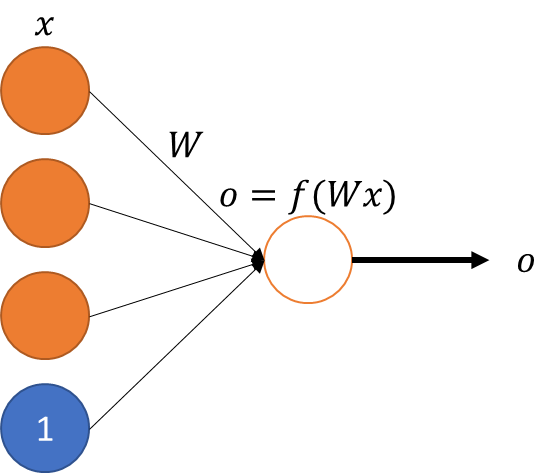 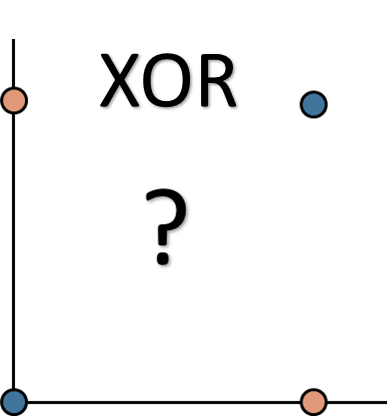 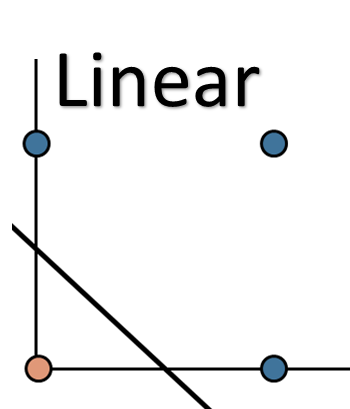 BackgroundArtificial Neural Networks (ANNs)
ANNs went out of favor until the Multilayer Perceptron (MLP) introduced
Pro: Non-linear classification
Con: Time consuming

Advance in training: Backpropagation
Increased training speeds
Limited to shallow networks
Error propagation diminishes anumber of layers increase
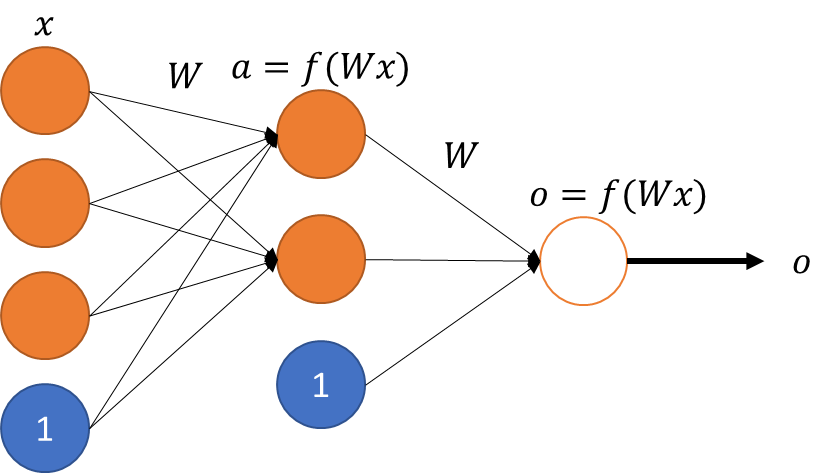 BackgroundBackpropagation using Gradient Descent
BackgroundDeep Learning Networks (DLNs)
Allows for deep networks with multiple layers
Layers pre-trained using unlabeled data
Layers are “stacked” and fine tuned
Minimizes error degradation for deepneural networks (many layers)

Still costly to train
Manual selection of hyper-parameters
Local, not global, minimum
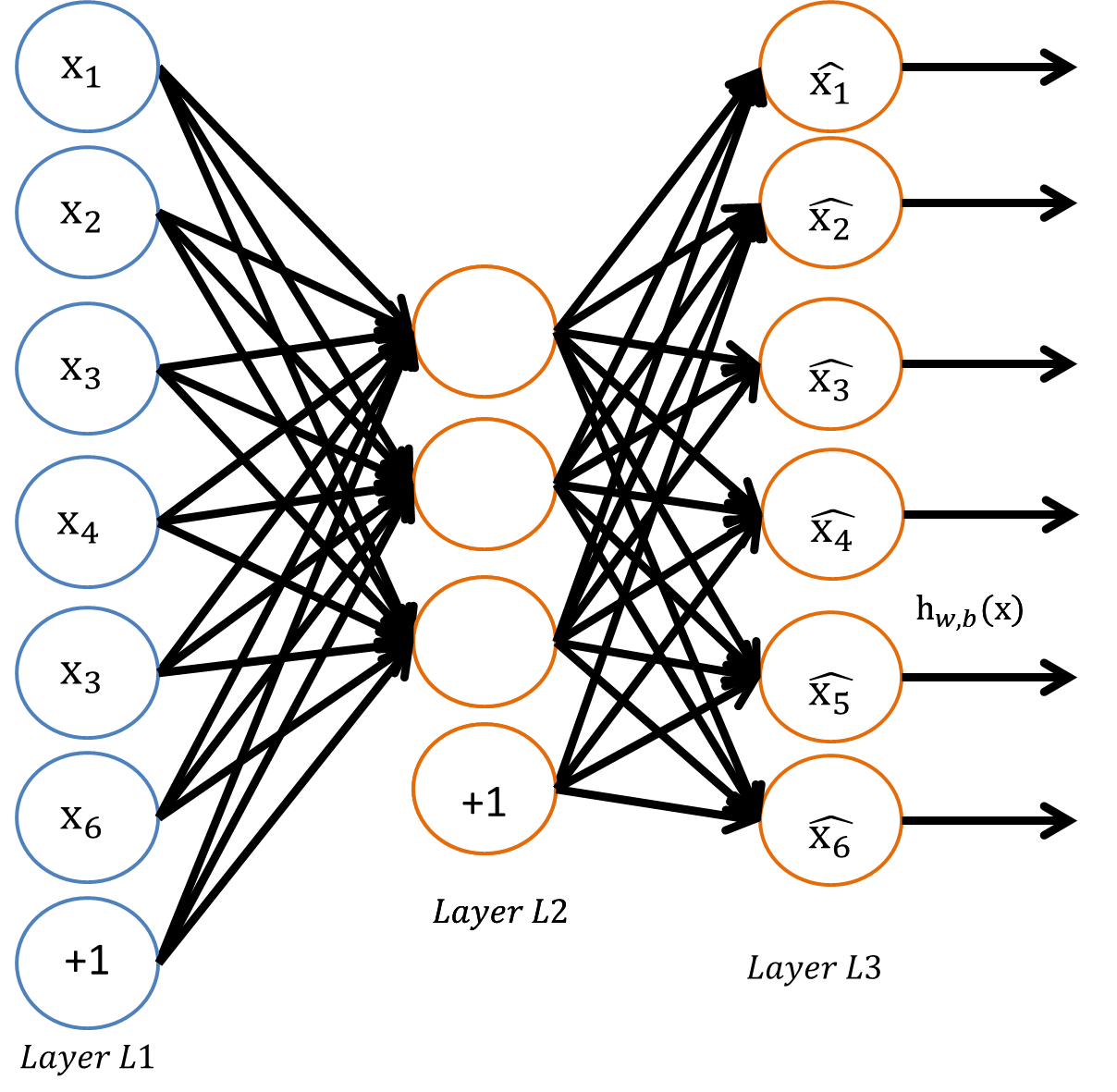 BackgroundAutoencoders for reconstruction
Autoencoders can be used forfeature reduction and clustering
“Classification error” is the abilityto reconstruct the sample input
Abstracted features – output fromthe hidden layer – can be used toreplace raw input for othertechniques
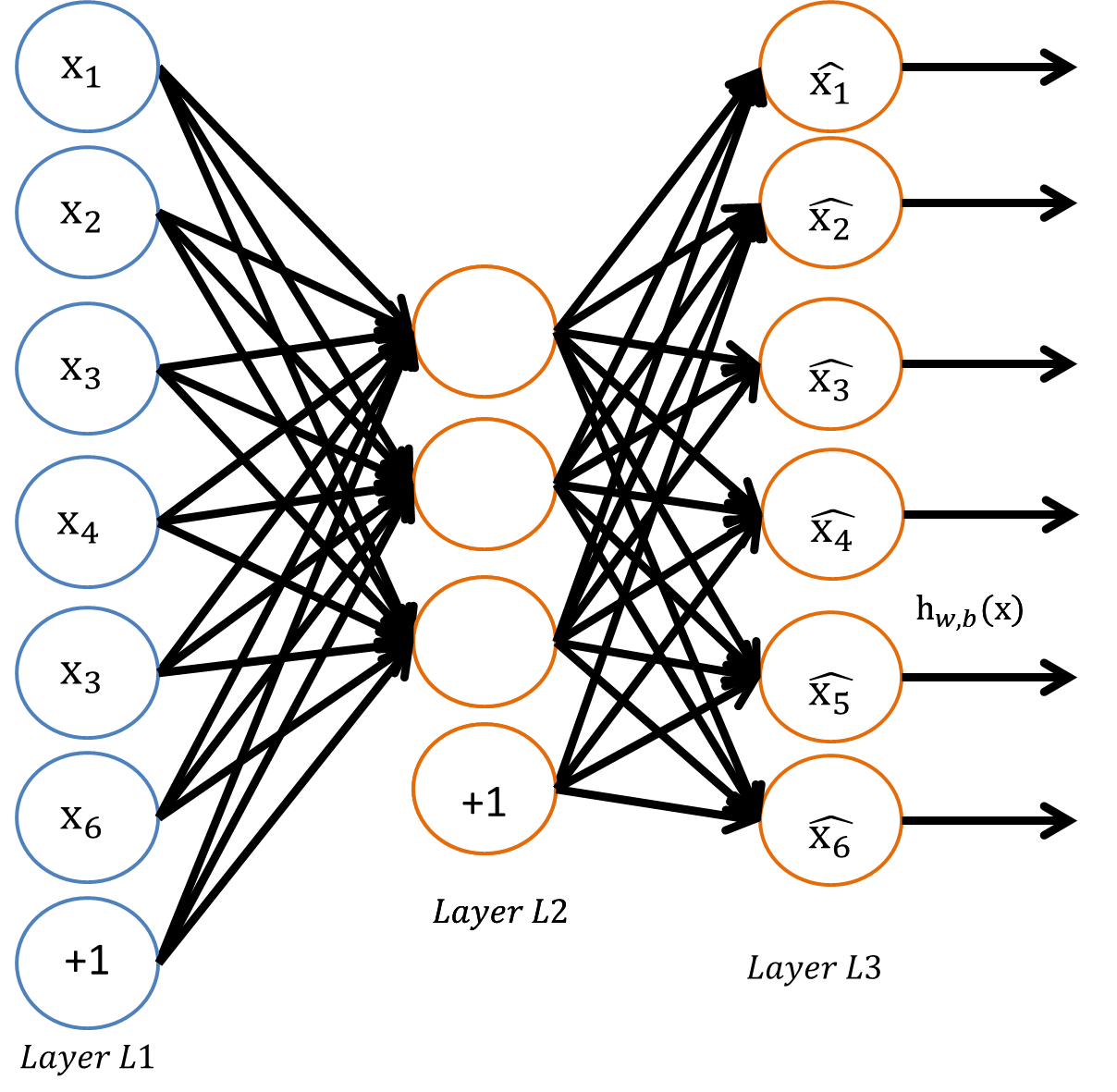 Related WorkEvolutionary and genetic ANNs
First use of Genetic Algorithms (GAs) in 1989
Two layer ANN on a small data set
Tested multiple types of chromosomal encodings and mutation types
Late 1990s and early 2000s introduced other techniques
Multi-level mutations and mutation priority
Addition of local search in each generation
Inclusion of hyper-parameters as part of the mutation
Issue of competing conventions starts to appear
Two ANNs produce the same results by sharing the same nodes but in a permuted order
Related WorkHyper-parameter selection for DLNs
Majority of the work explored using newer technologies and methods such as GPU and distributed (MapReduce) training
Improved versions of Backpropagation, such as Conjugated Gradient or Limited Memory BFGS were tested under different conditions
Most conclusions pointed toward manual parameter selection via trial-and-error
Agenda
Overview
Background and Related Work
Methods
Performance and Testing
Results
Conclusion and Future Work
Method 1Evolutionary Autoencoder (EvoAE)
IDEA: Autoencoders’ power are in their feature abstraction, the hidden node output
Training many AEs willmake more potentialabstracted features
Best AEs will contain thebest features
Joining these featuresshould create a better AE
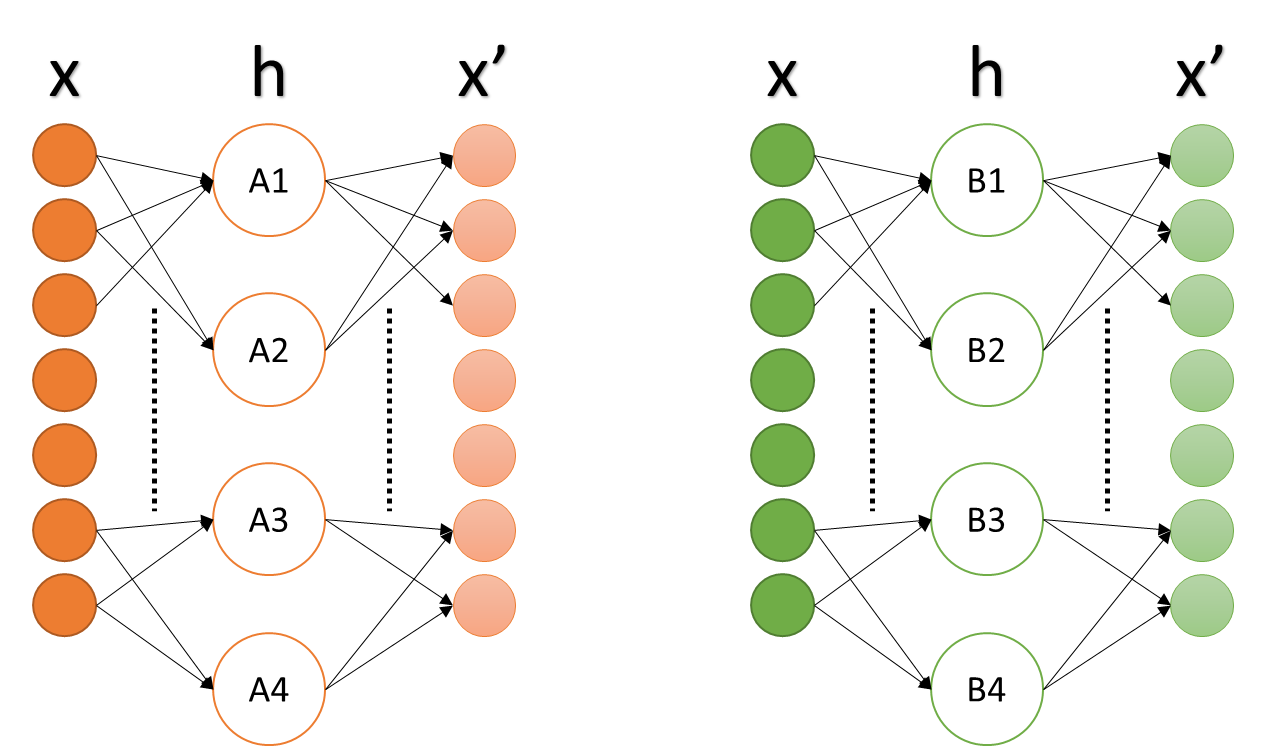 Method 1Evolutionary Autoencoder (EvoAE)
A population of autoencoders (AEs) is initialized with a semi-random number of hidden nodes
Each AE is trained for a small numberof epochs using Backpropagation
The AEs are ranked based onreconstruction error
The top AEs are selected for crossover
New AEs are mutated based on mutationrate, with an even chance at gaining orlosing a node
New nodes are selected randomly fromthe population, not randomly initialized
Continue until convergence criteria is met
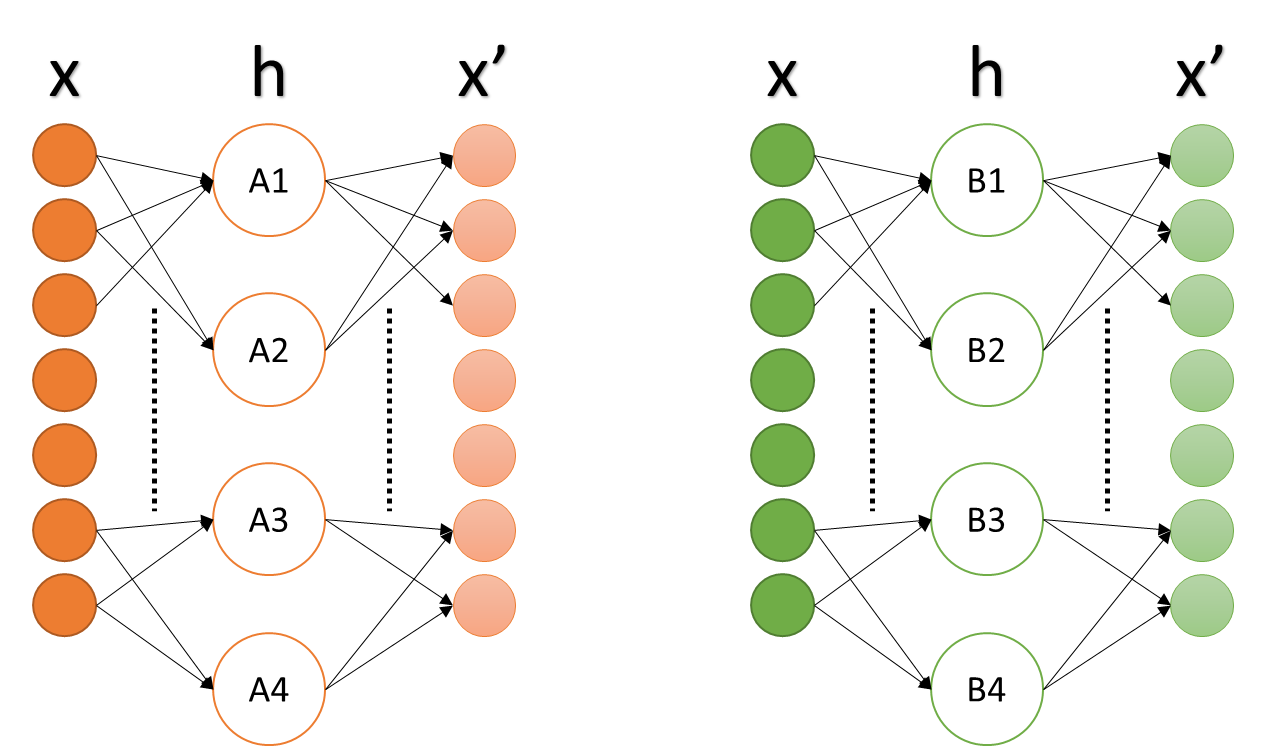 Method 1Evolutionary Autoencoder (EvoAE)
x
h
x’
x
h
x’
A1
B1
A2
B2
Local Search
Initialization
Crossover
Mutation
A3
B3
A4
C2
Method 1ADistributed learning and Mini-batches
Training of generic EvoAE increases in time linearly to the size of the population
ANN training time increases drastically with data size
To combat this, mini-batches can be used where each AE is trained against a batch and updated
Batch size << total data
Method 1ADistributed learning and Mini-batches
EvoAE lends itself to distributed system
Data duplication and storage now an issue due to data duplication
Train
Forward propagation
Backpropagation
Batch 1
Rank
Calculate error
Sort
Batch 2
Crossover
Mutate
GA
…
Batch N
Method 2EvoAE Evo-batches
IDEA: When data is large, small batches can be representative
Prevents overfitting as nodes being trained are almost always introduced to new data
Scales well with large amounts of data even when parallel training is not possible
Works well on limited memory systems by increasing size of the population, thus reducing data per batch
Quick training of large populations, equivalent to training a single autoencoder using traditional methods
Method 2EvoAE Evo-batches
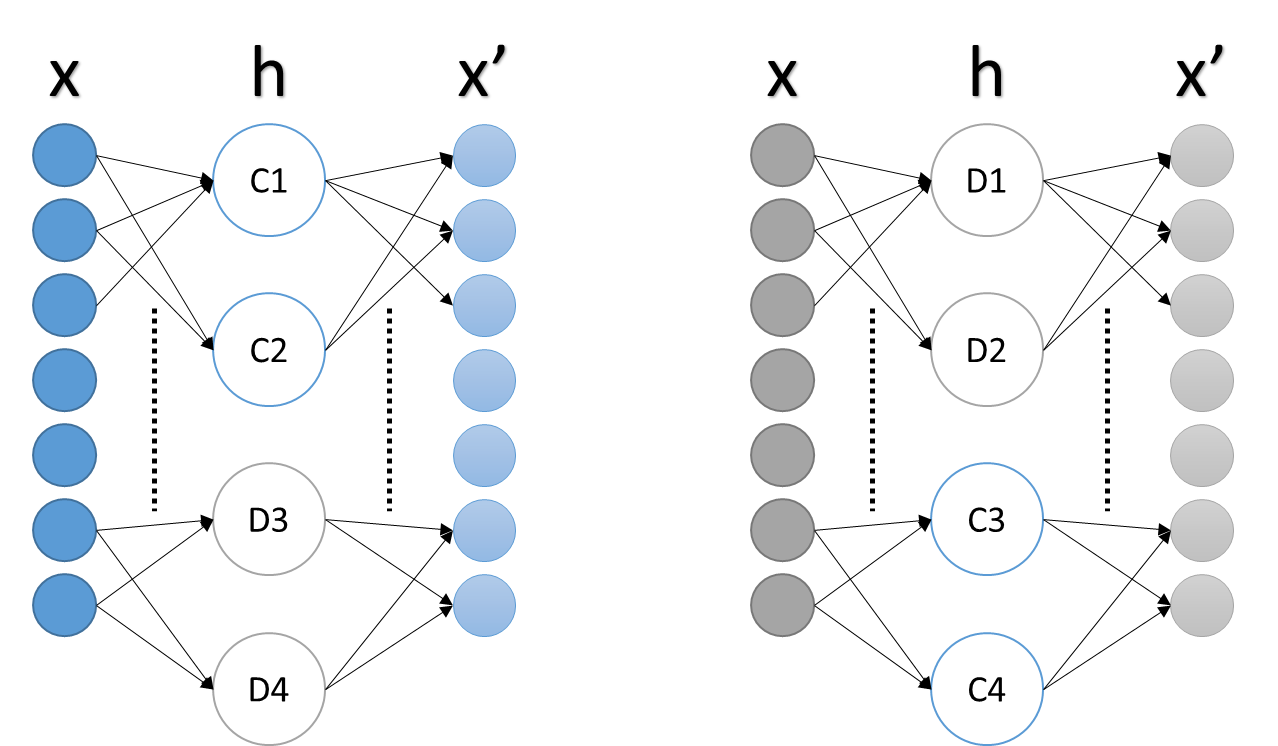 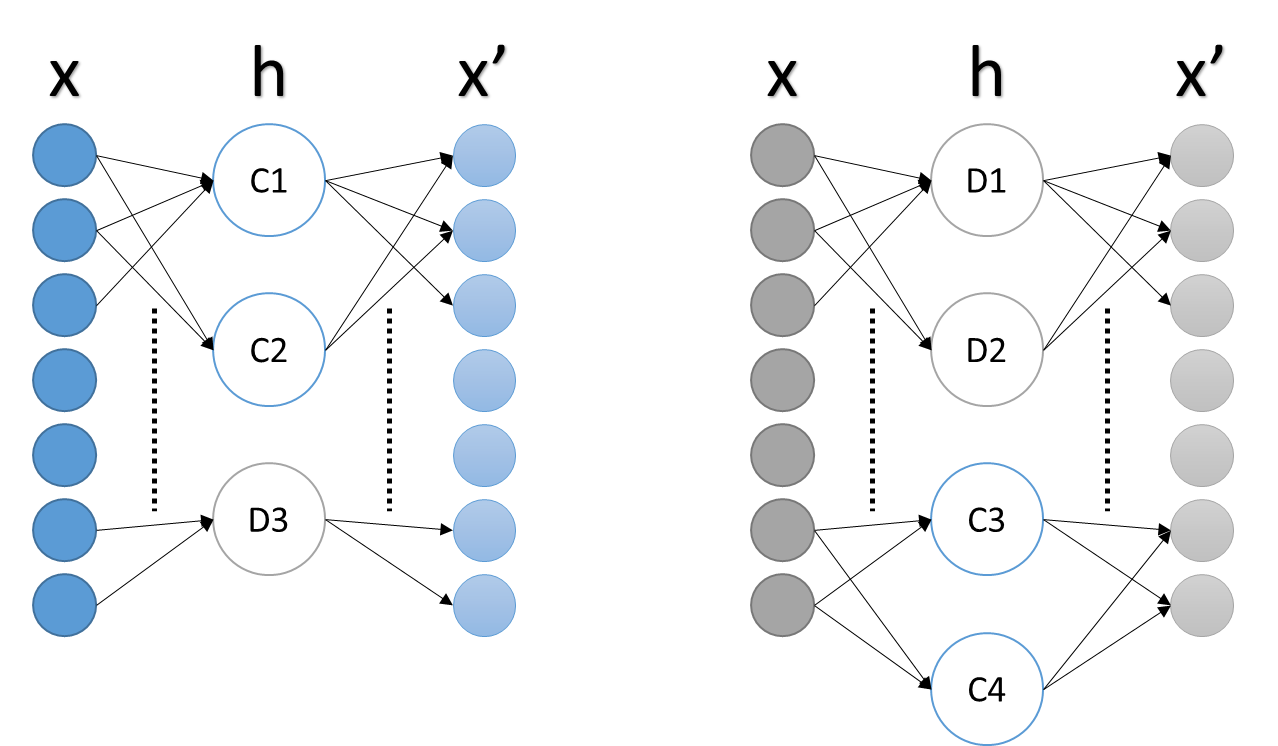 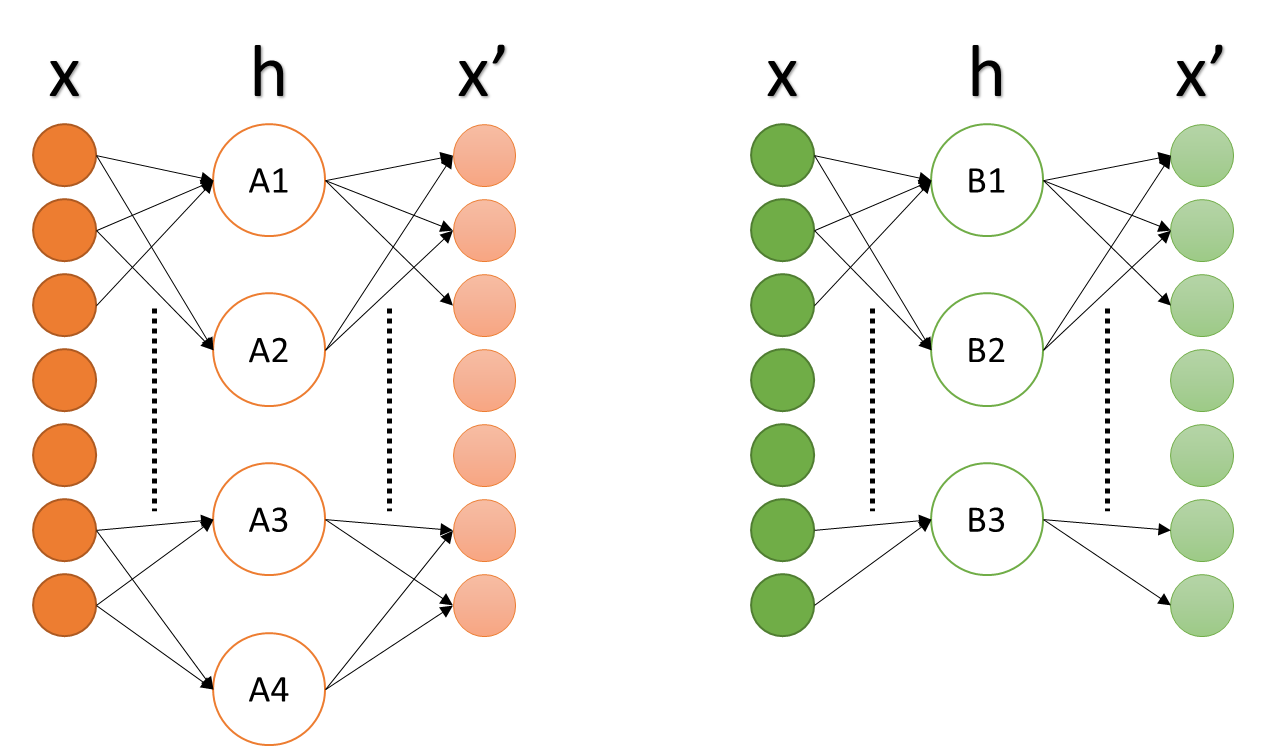 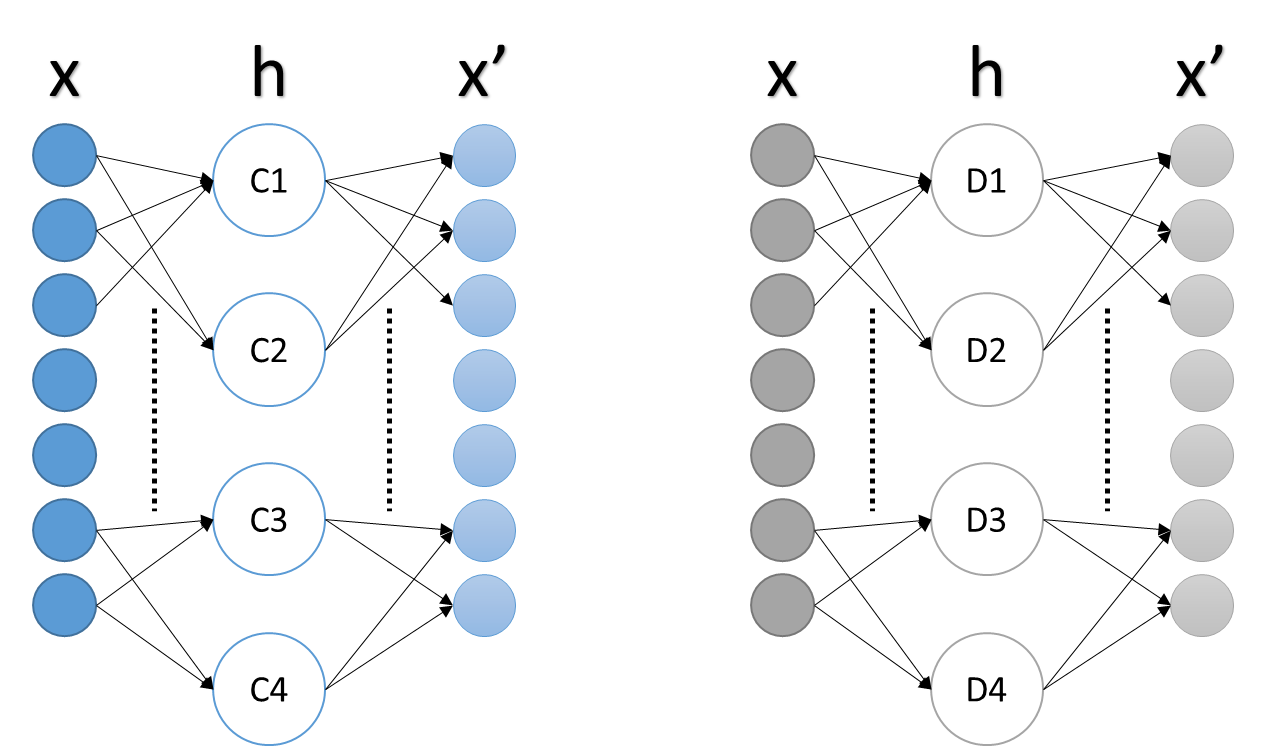 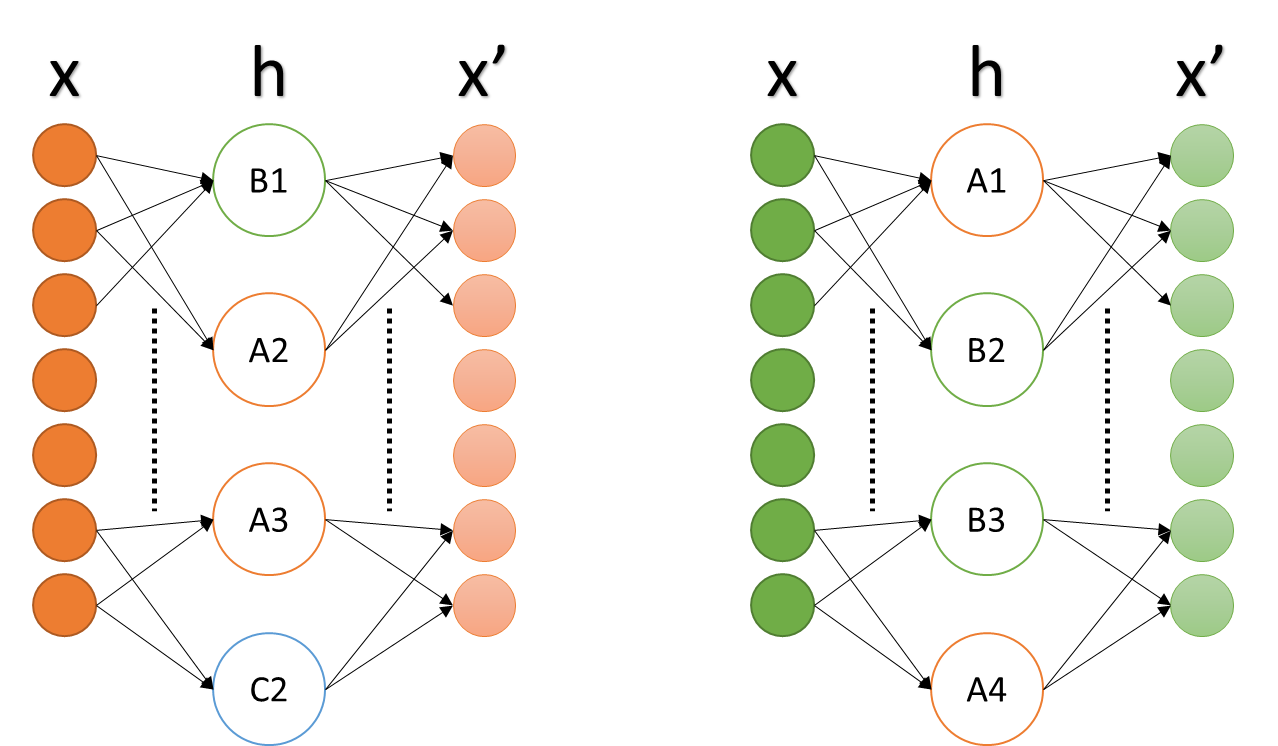 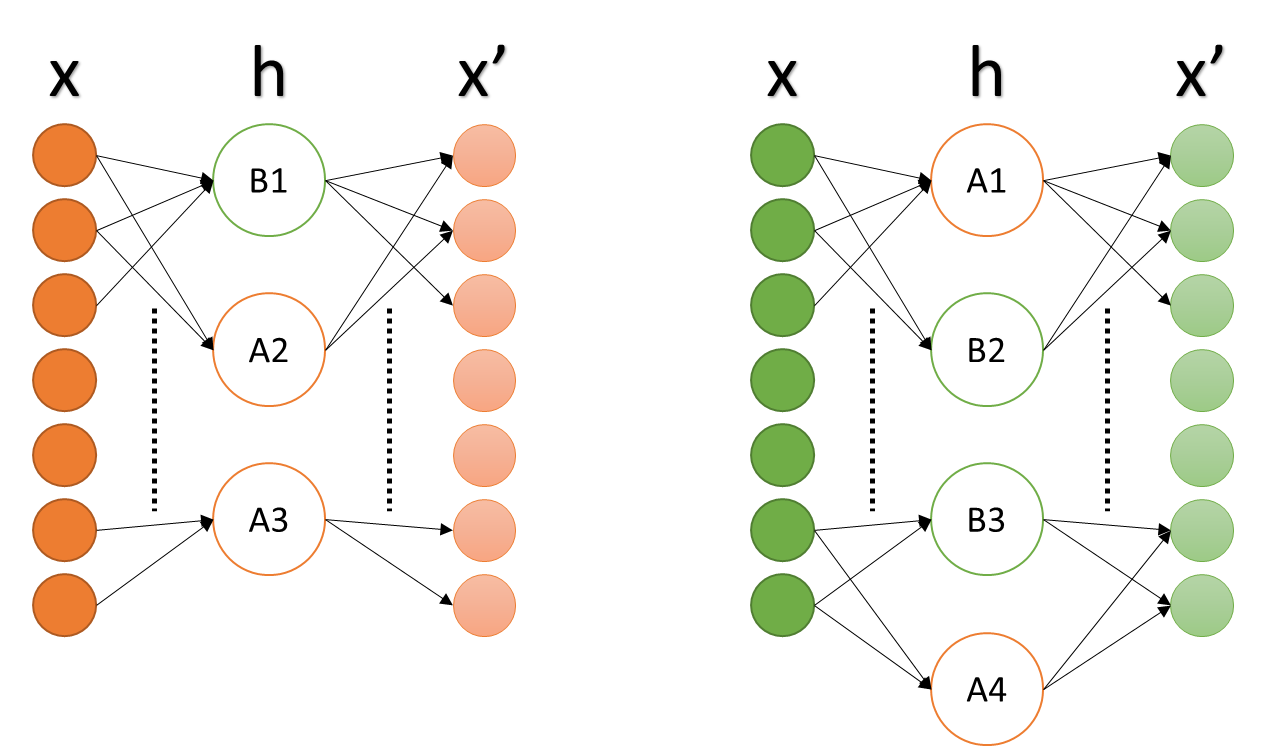 Data A
Original Data
Data B
Data C
Data D
Data A
Data B
Data C
Data D
Local Search
Crossover
Mutate
Agenda
Overview
Background and Related Work
Methods
Performance and Testing
Results
Conclusion and Future Work
Performance and TestingHardware and testing parameters
Lenovo Y500 laptop
Intel i7 3rd generation 2.4GHz
12 GB RAM
All weights randomly initialized to N(0,0.5)
Performance and TestingBaseline
Baseline is a single AE with 30 random initializations
Two learning rates to create two baseline measurements
Base learning rate
Learning rate * 0.1
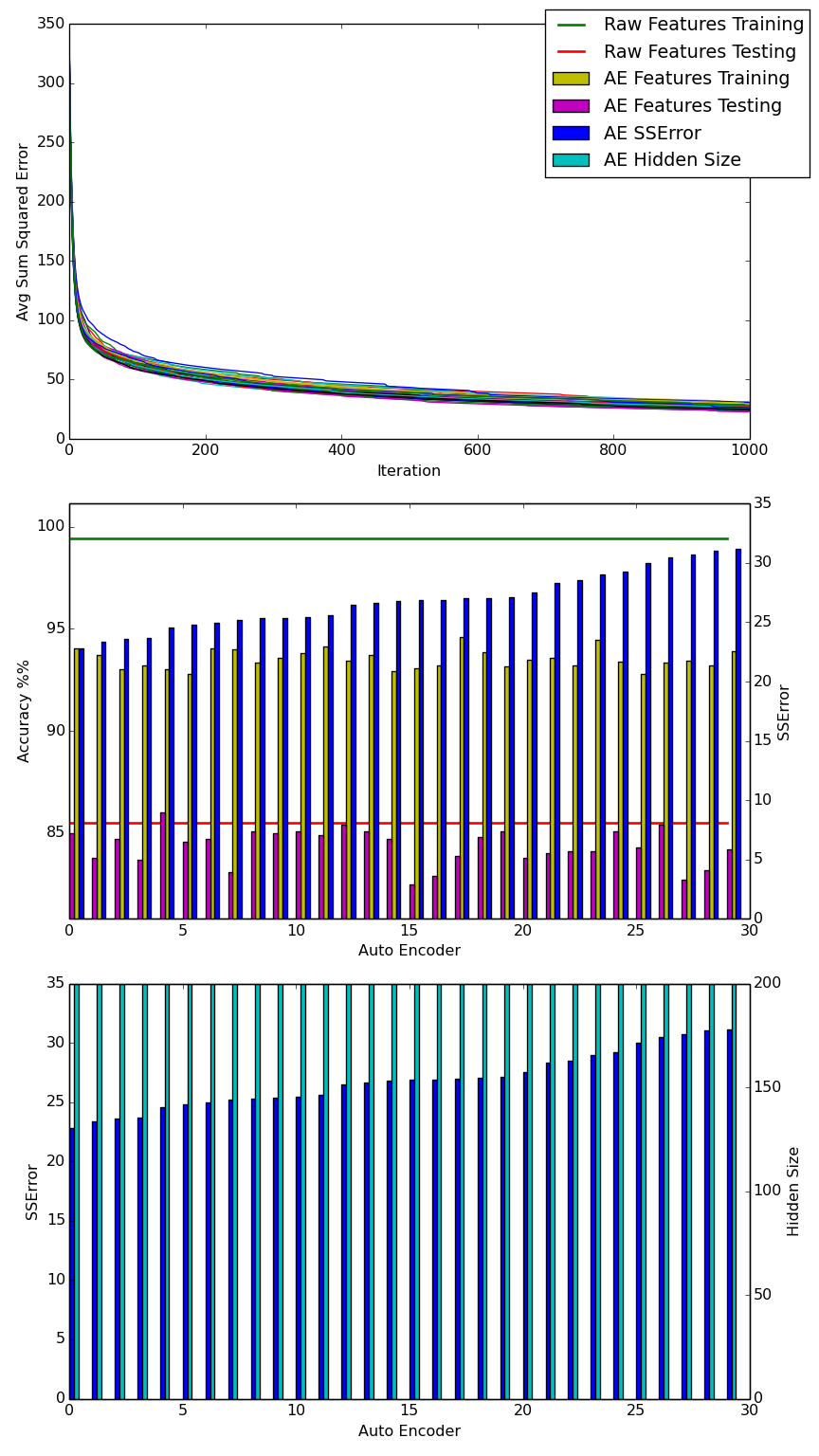 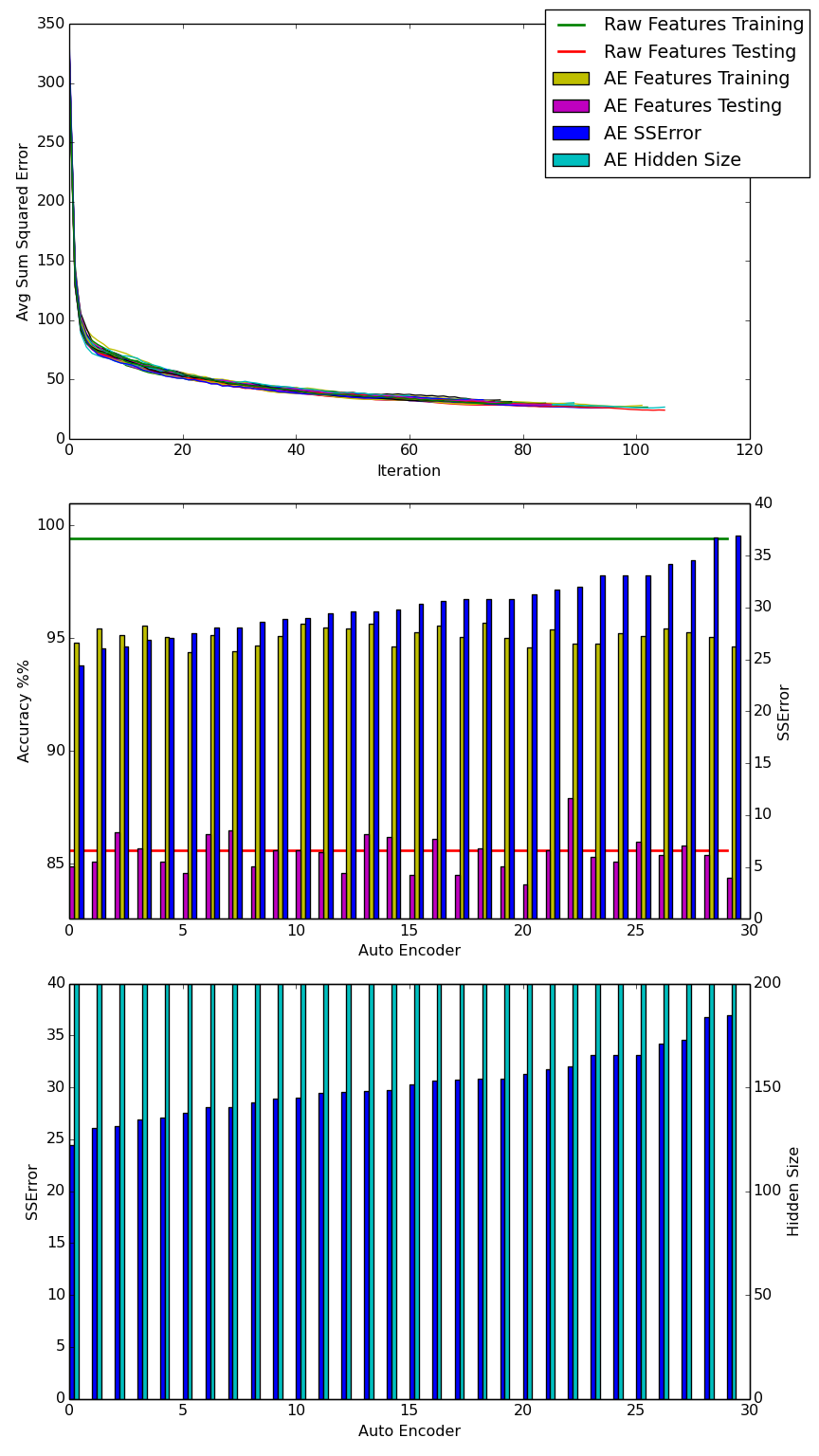 Learning rate
Learning rate * 0.1
Performance and TestingData partitioning
Three data partitioning methods were used
Full data
Mini-batch
Evo-batch
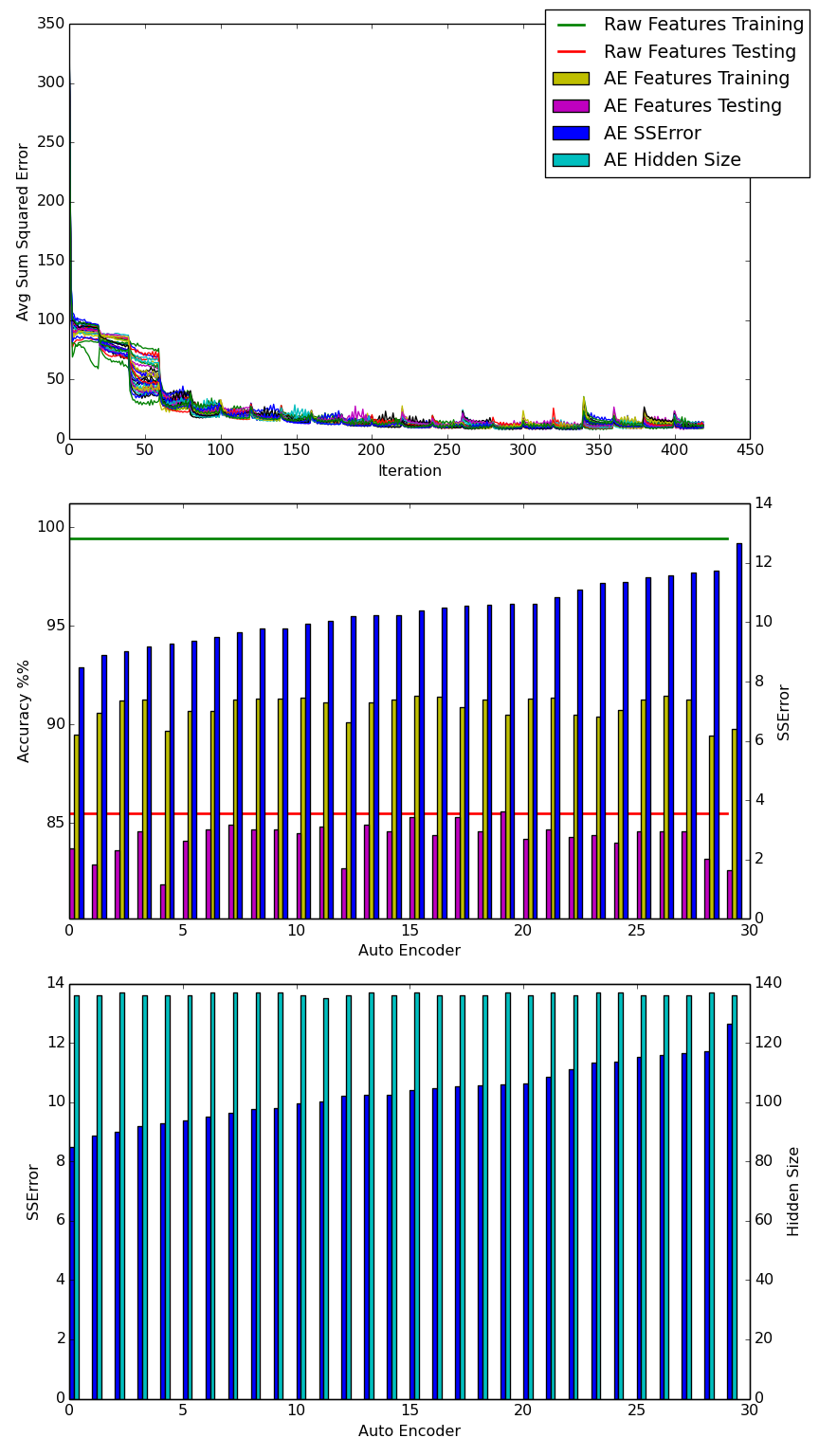 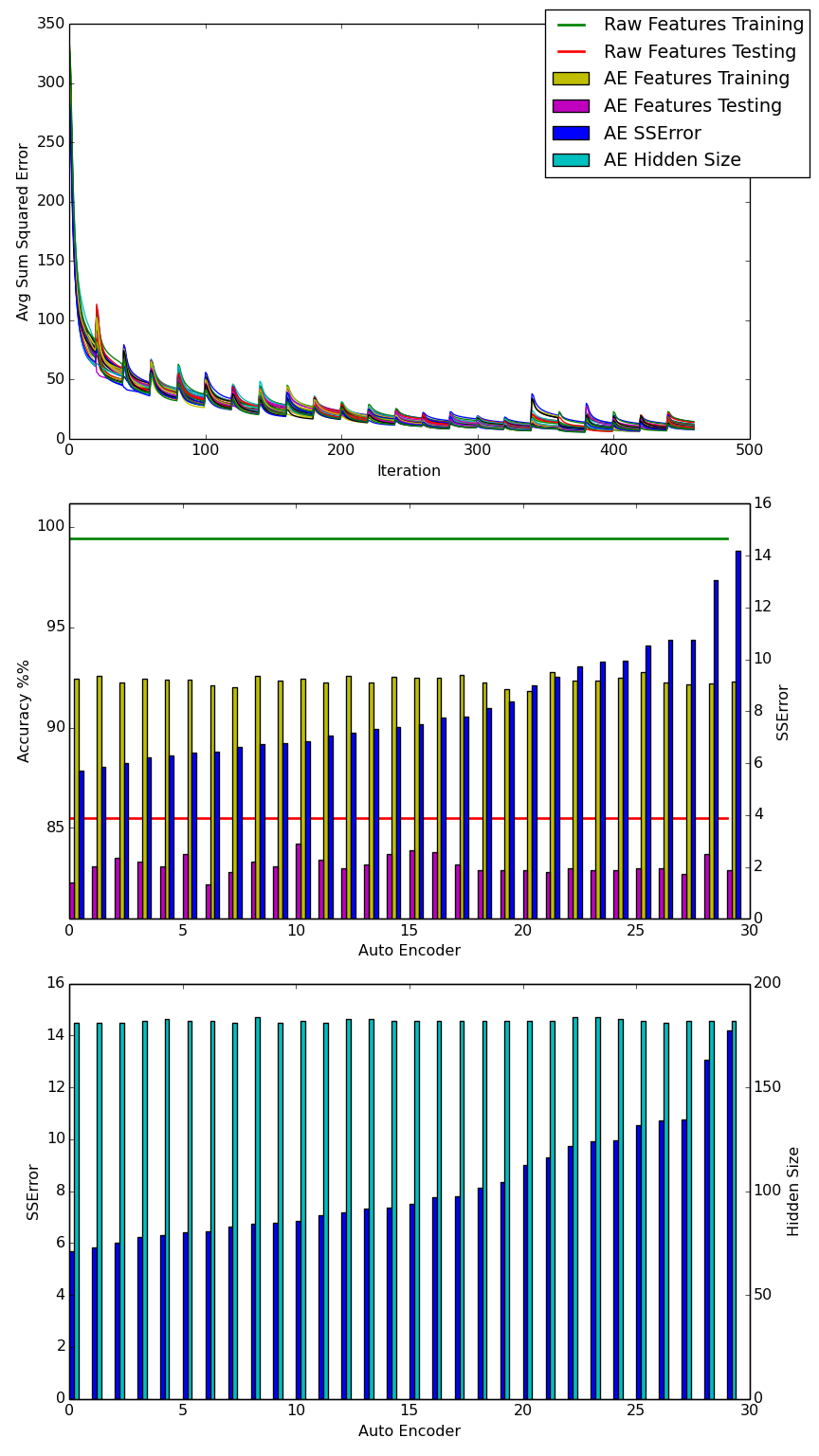 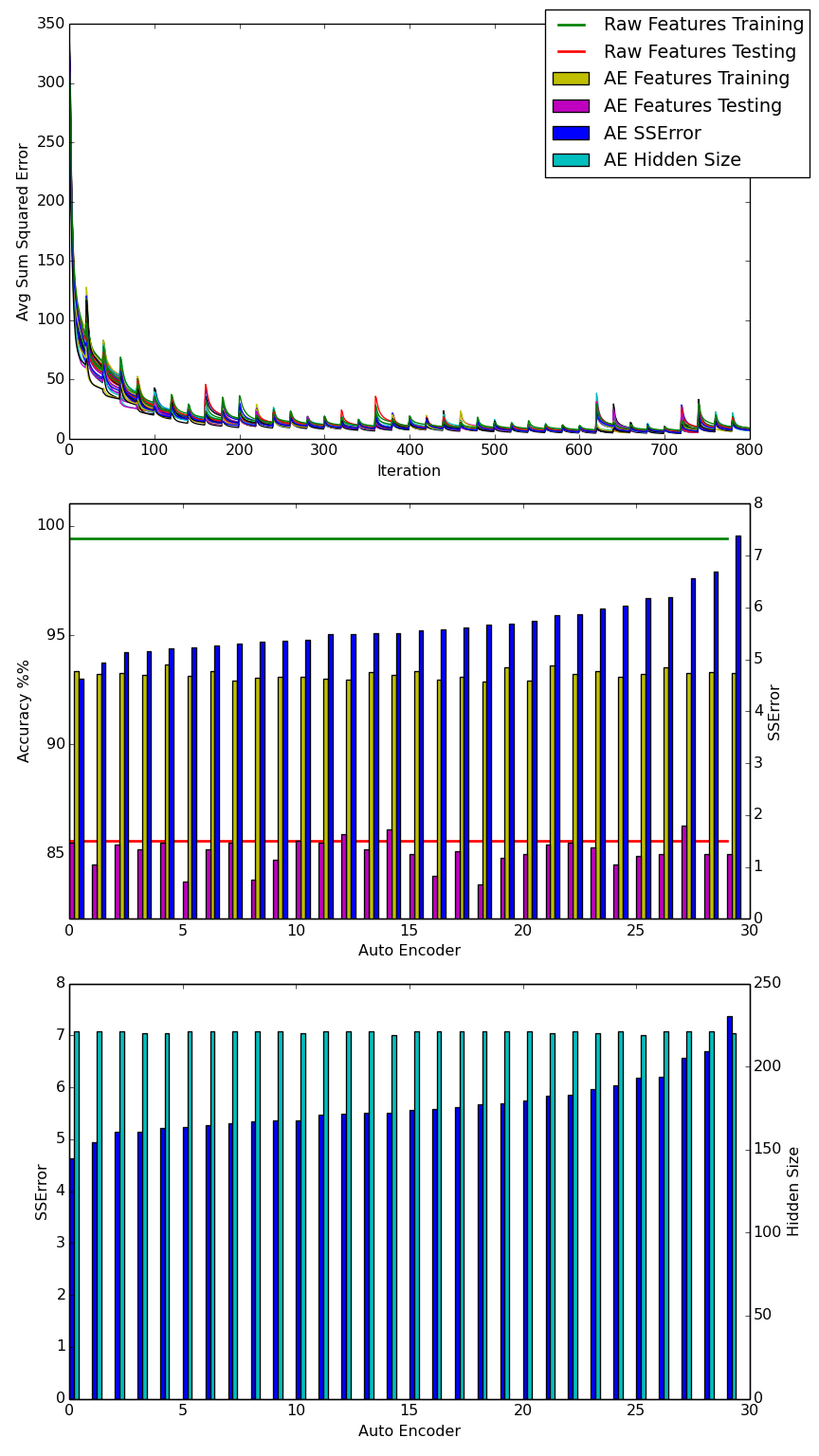 Full data
Mini-batch
Evo-batch
Performance and TestingPost-training configurations
Post-training run in the following ways
Full data (All)
Batch data (Batch)
None
All sets below are using the Evo-batch configuration
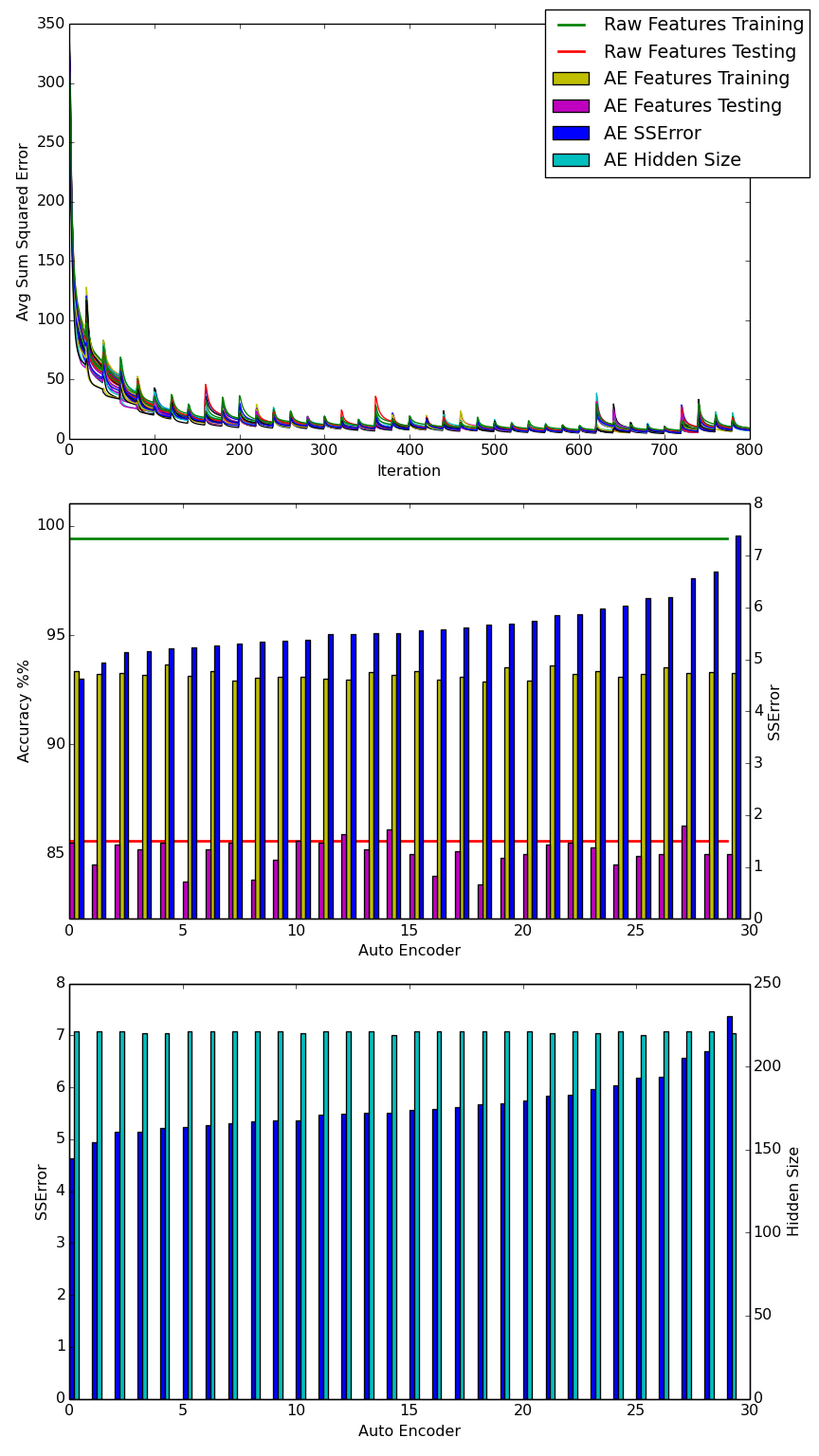 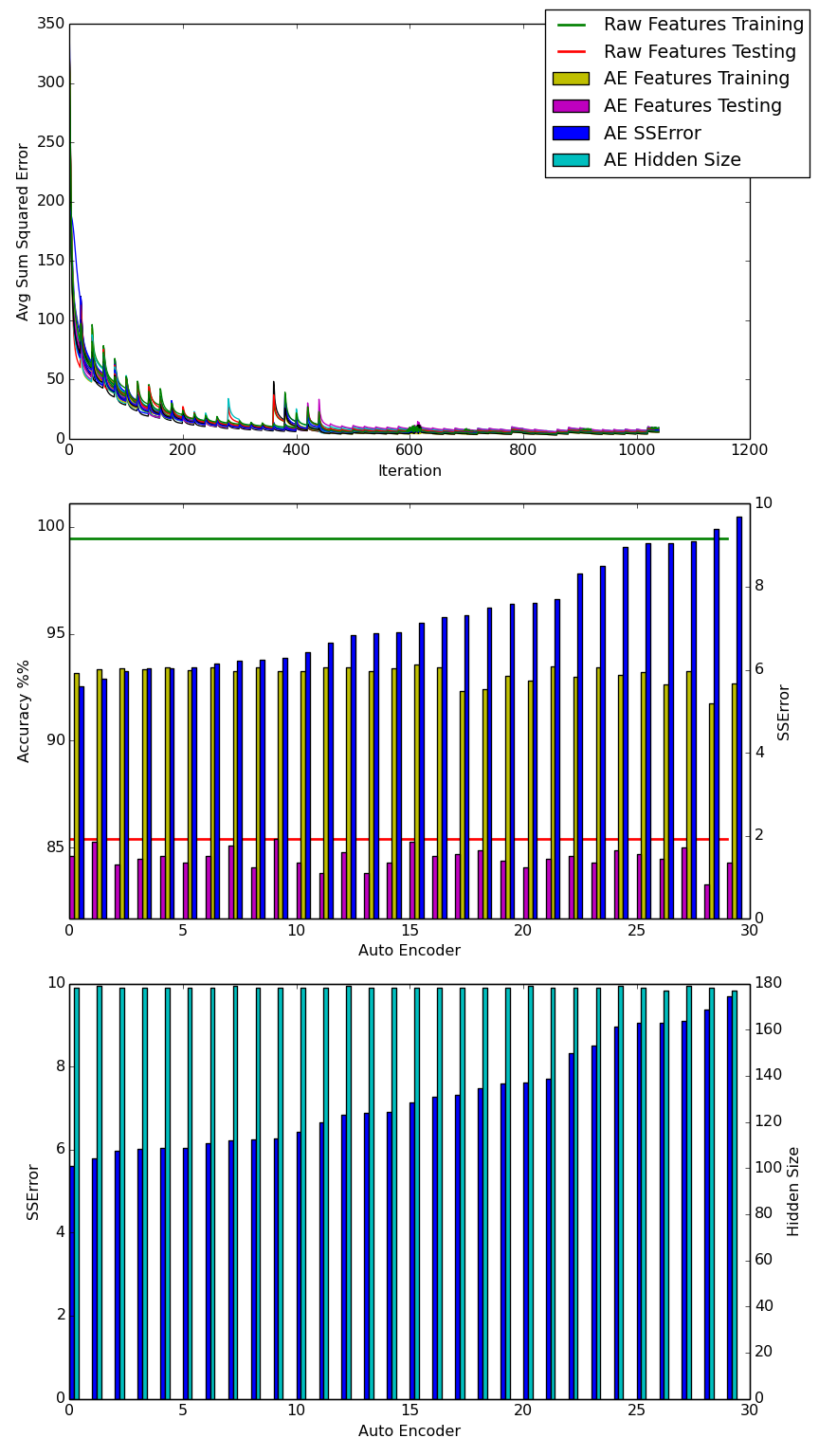 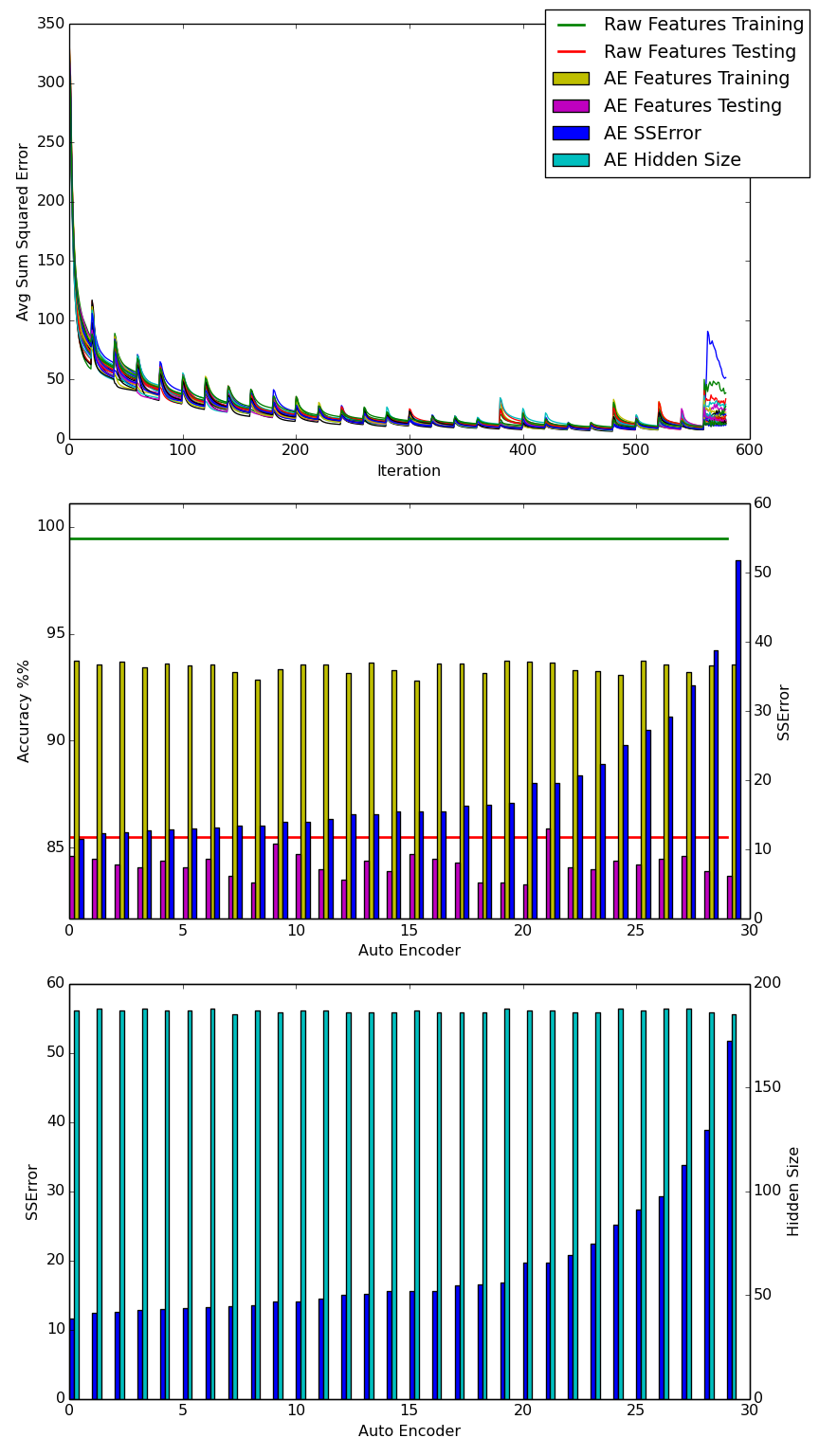 Full data
Batch data
None
Agenda
Overview
Background and Related Work
Methods
Performance and Testing
Results
Conclusion and Future Work
ResultsParameters Review
ResultsDatasets
UCI wine dataset
178 samples
13 features
3 classes
Reduced MNIST dataset
6000/1000 and 24k/6k training/testing samples
784 features
10 classes (0-9)
ResultsSmall datasets - UCI Wine
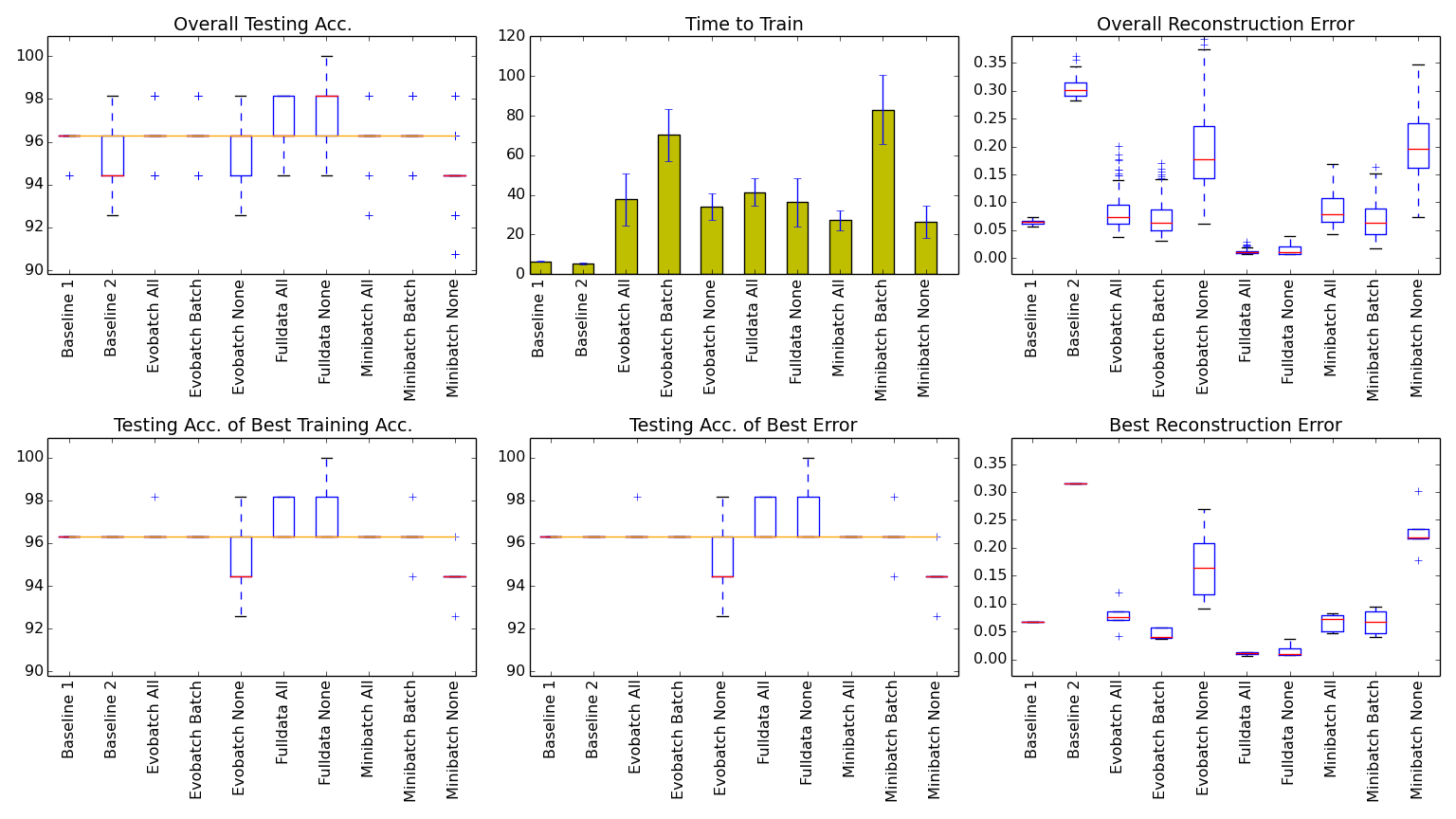 ResultsSmall datasets - UCI Wine
Best error-to-speed:
Baseline 1
Best overall error:
Full data All
Full data is fast onsmall scale data
Evo- and mini-batchnot good on smallscale data
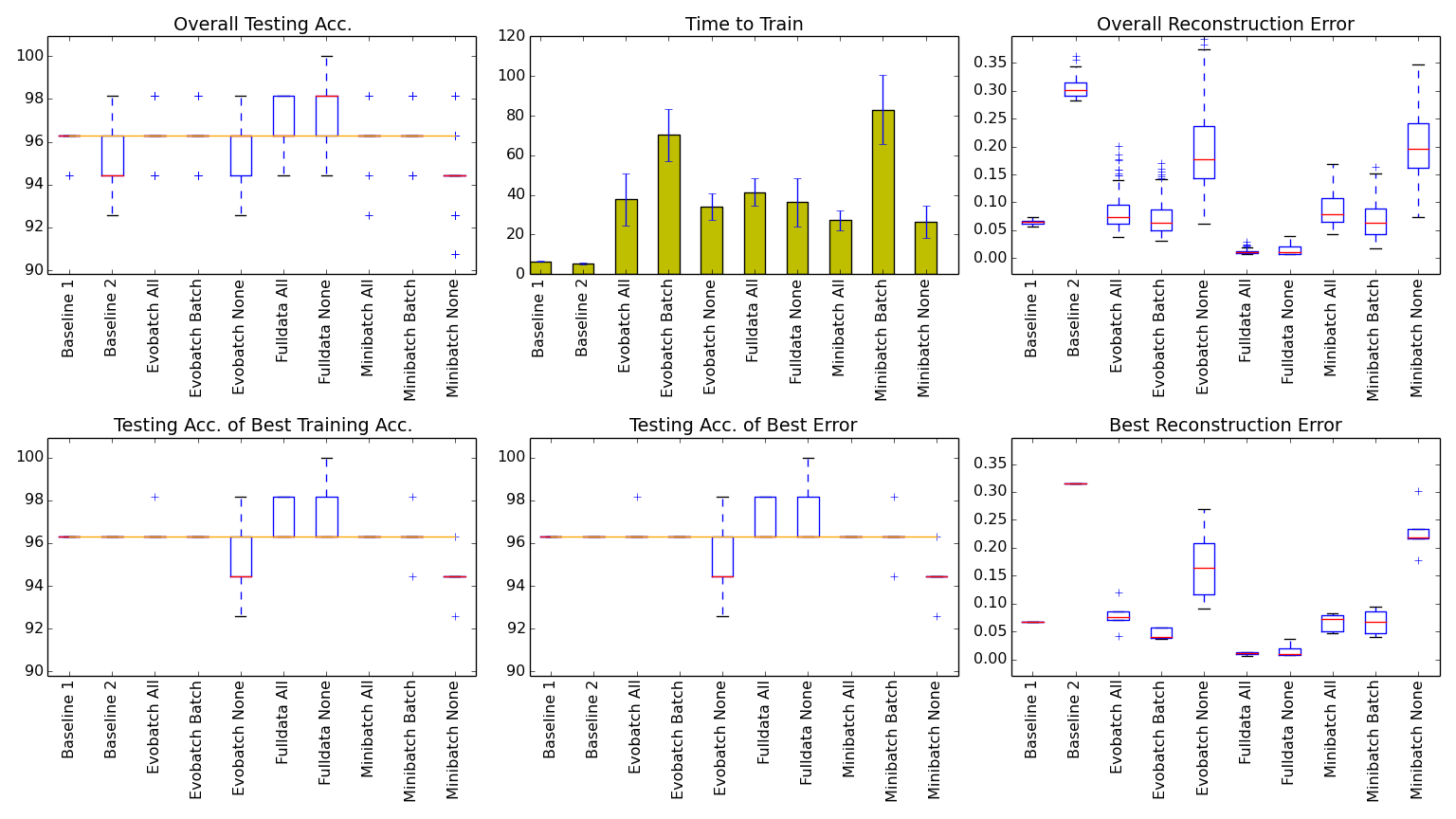 ResultsSmall datasets – MNIST 6k/1k
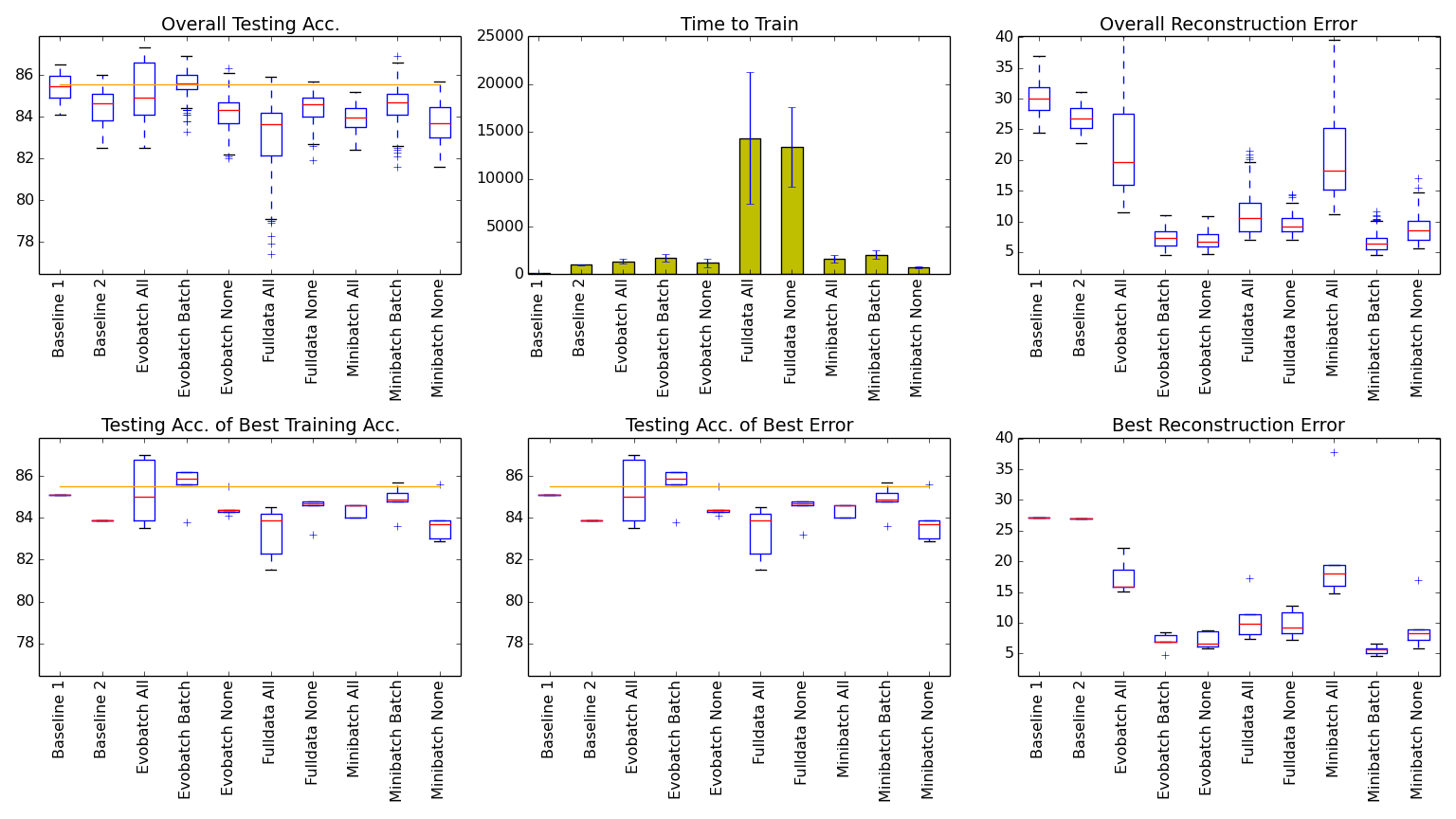 ResultsSmall datasets – MNIST 6k/1k
Best error-to-time:
Mini-batch None
Best overall error:
Mini-batch Batch
Full data slowsexponentially onlarge scale data
Evo- and mini-batchclose to baseline speed
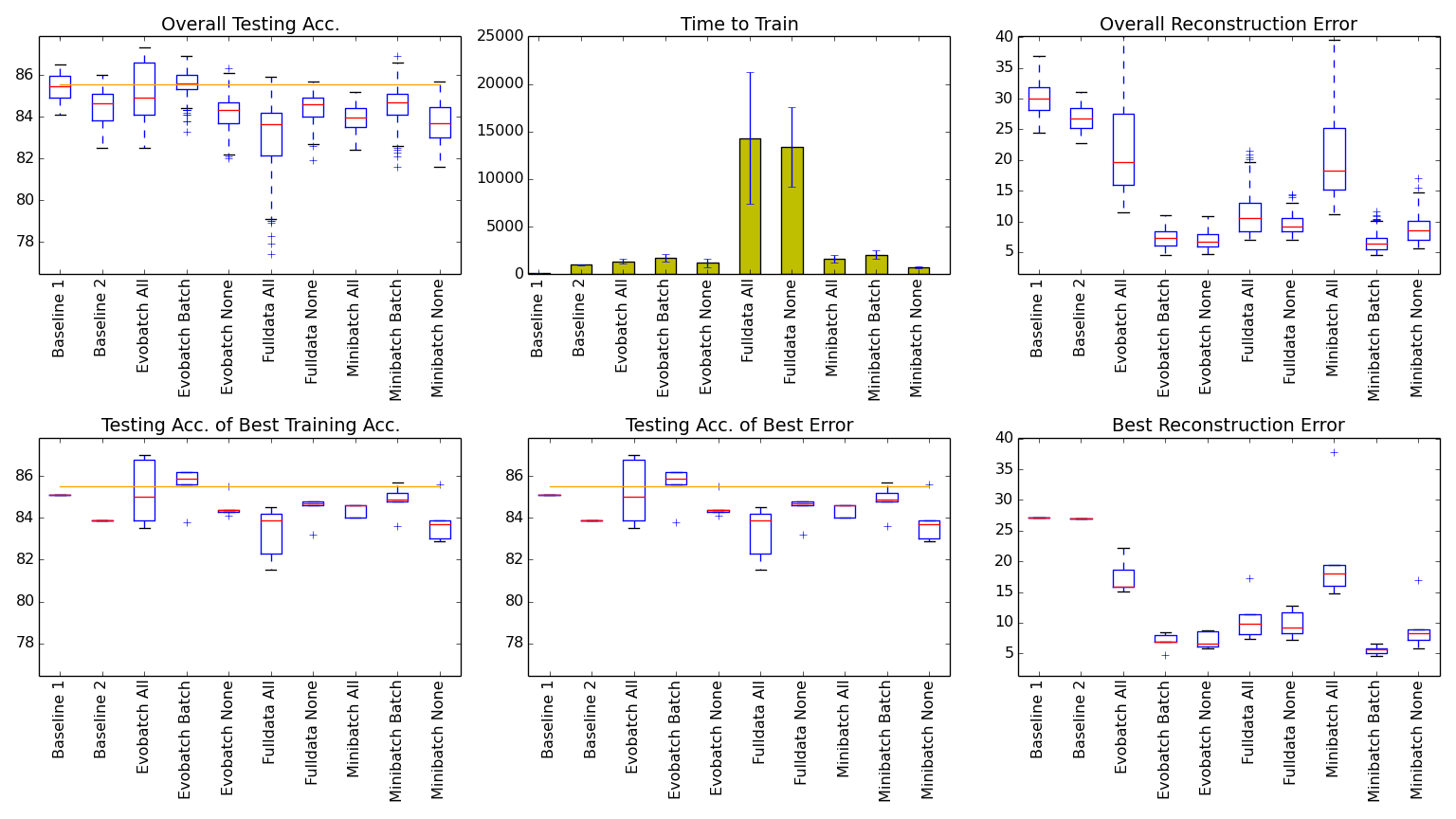 ResultsMedium datasets – MNIST 24k/6k
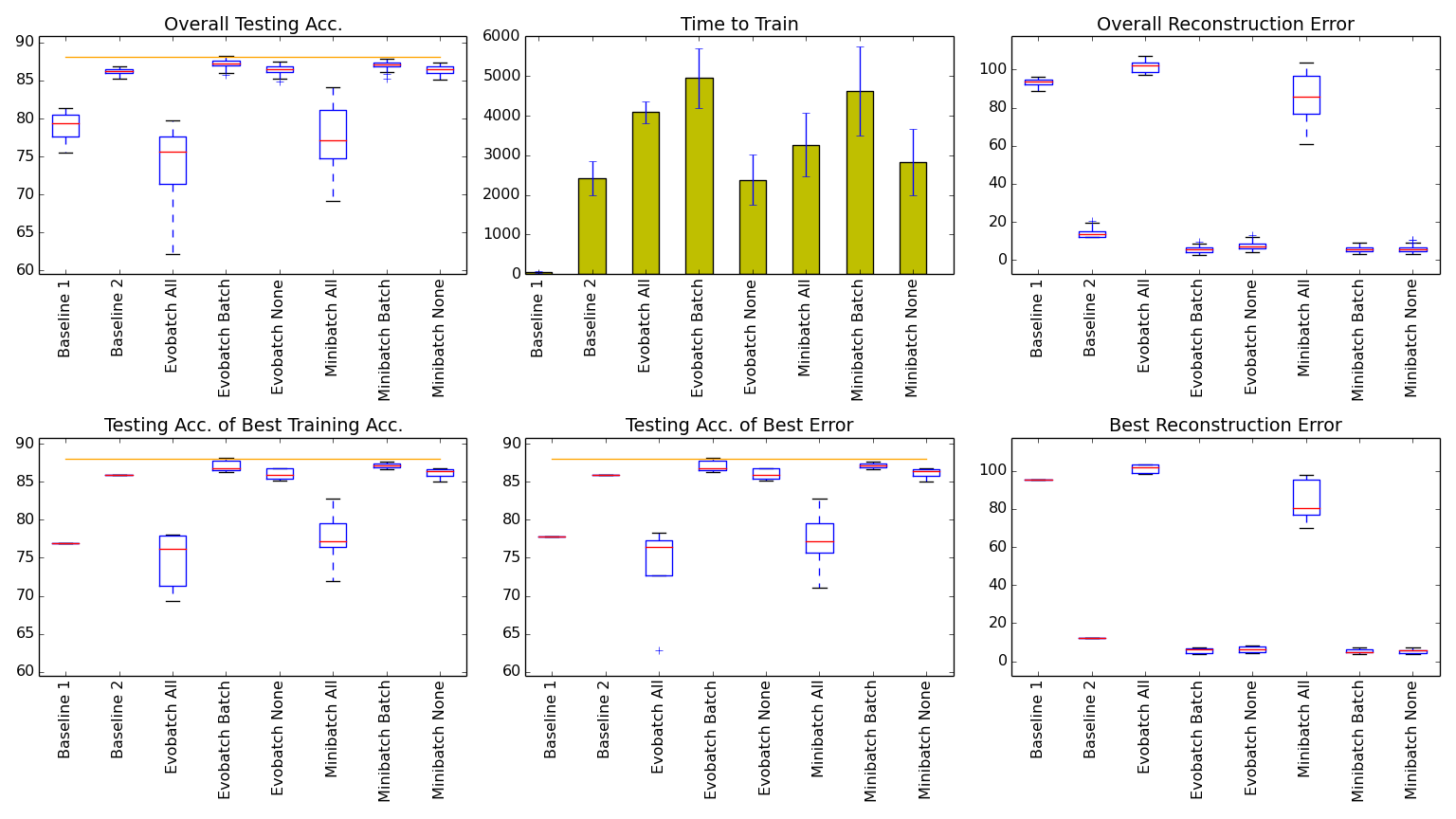 ResultsMedium datasets – MNIST 24k/6k
Best error-to-time:
Evo-batch None
Best overall error:
Evo-batch Batch OR
Mini-batch Batch
Full data too slow torun on dataset
EvoAE w/ population30 trains as quickly asa single baseline AEwhen using Evo-batch
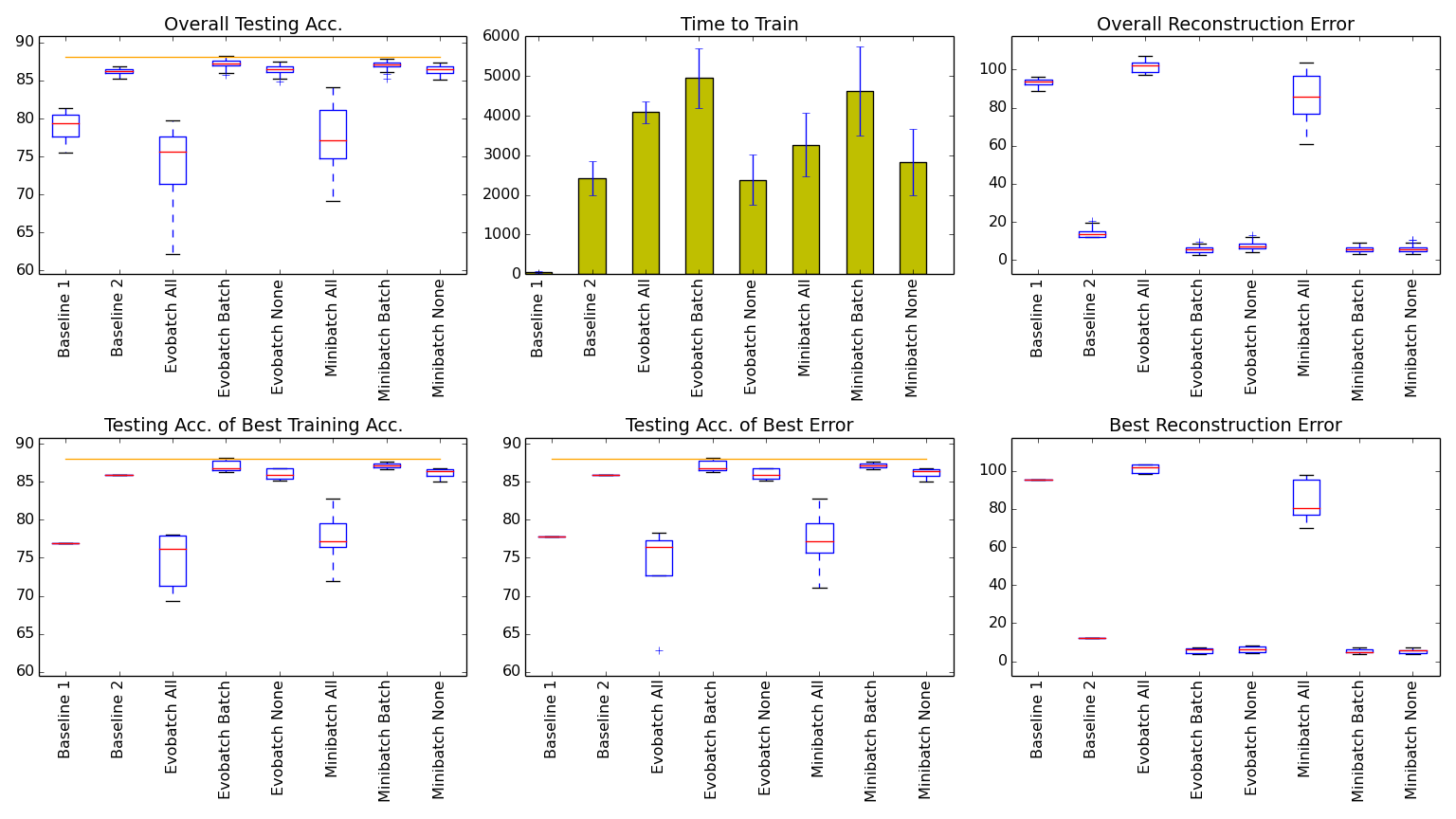 Agenda
Overview
Background and Related Work
Methods
Performance and Testing
Results
Conclusion and Future Work
ConclusionsGood for large problems
Traditional methods are still preferred choice for small problems and toy problems
EvoAE with Evo-batch produces effective and efficient feature reduction given a large volume of data
EvoAE is robust against poorly-chosen hyper-parameters, specifically learning rate
Future Work
Immediate goals:
Transition to distributed system, MapReduce based or otherwise
Harness GPU technology for increased speeds (~50% in some cases)
Long term goals:
Open the system for use by novices and non-programmers
Make the system easy to use and transparent to the user for both modification and training purposes
Thank you
BackgroundBackpropagation with weight decay
BackgroundConjugated Gradient Descent
BackgroundArchitecture and hyper-parameters
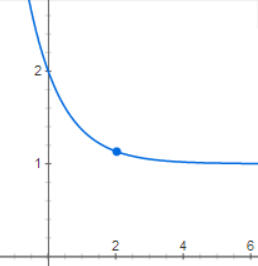 ResultsSmall datasets – UCI Iris
The UCI Iris dataset has 150 samples with 4 features and 3 classes
Best error-to-speed:
Baseline 1
Best overall error:
Full data None
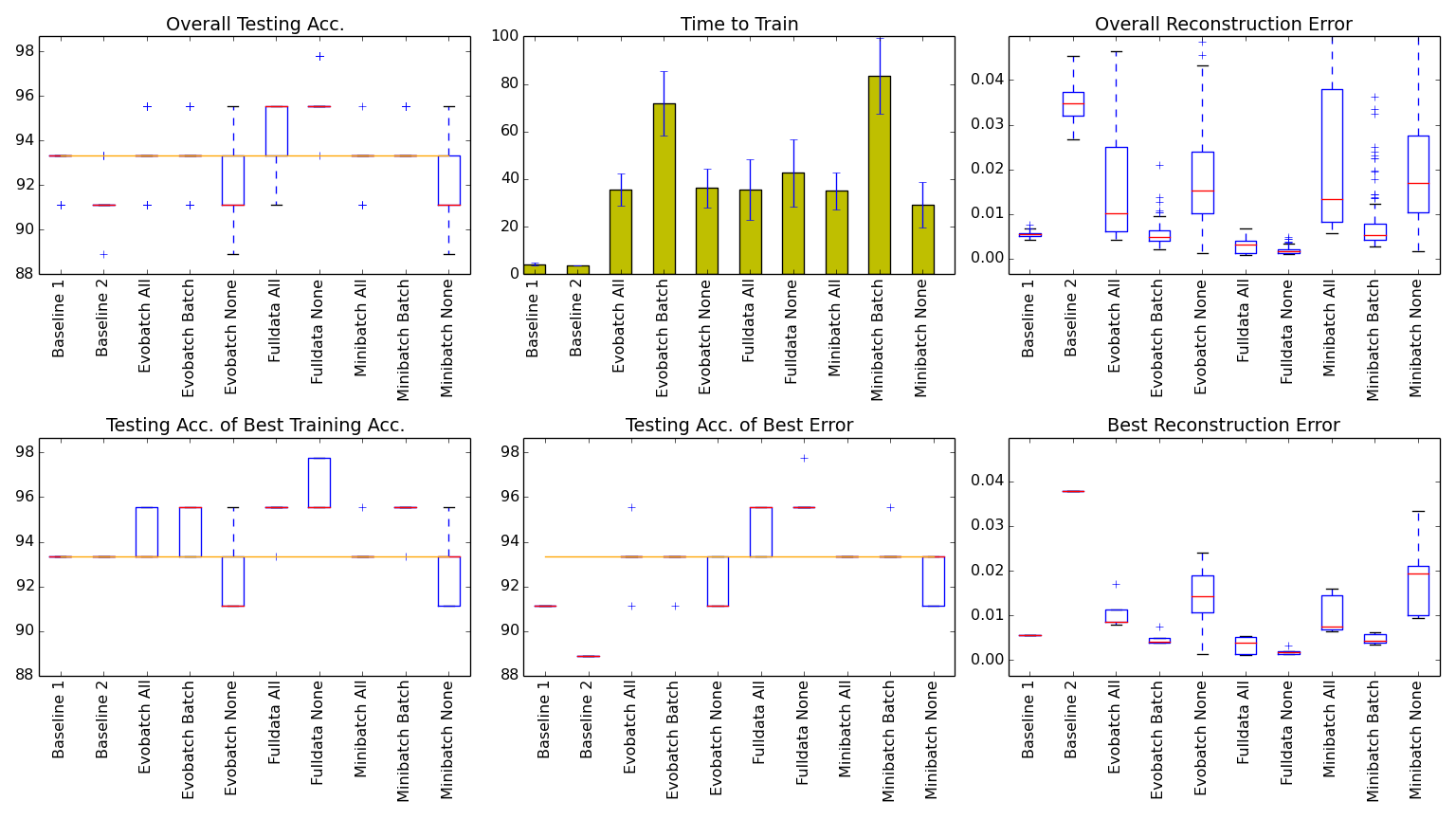 ResultsSmall datasets – UCI Heart Disease
The UCI Heart Disease dataset has 297 samples with 13 features and 5 classes
Best error-to-time:
Baseline 1
Best overall error:
Full data None
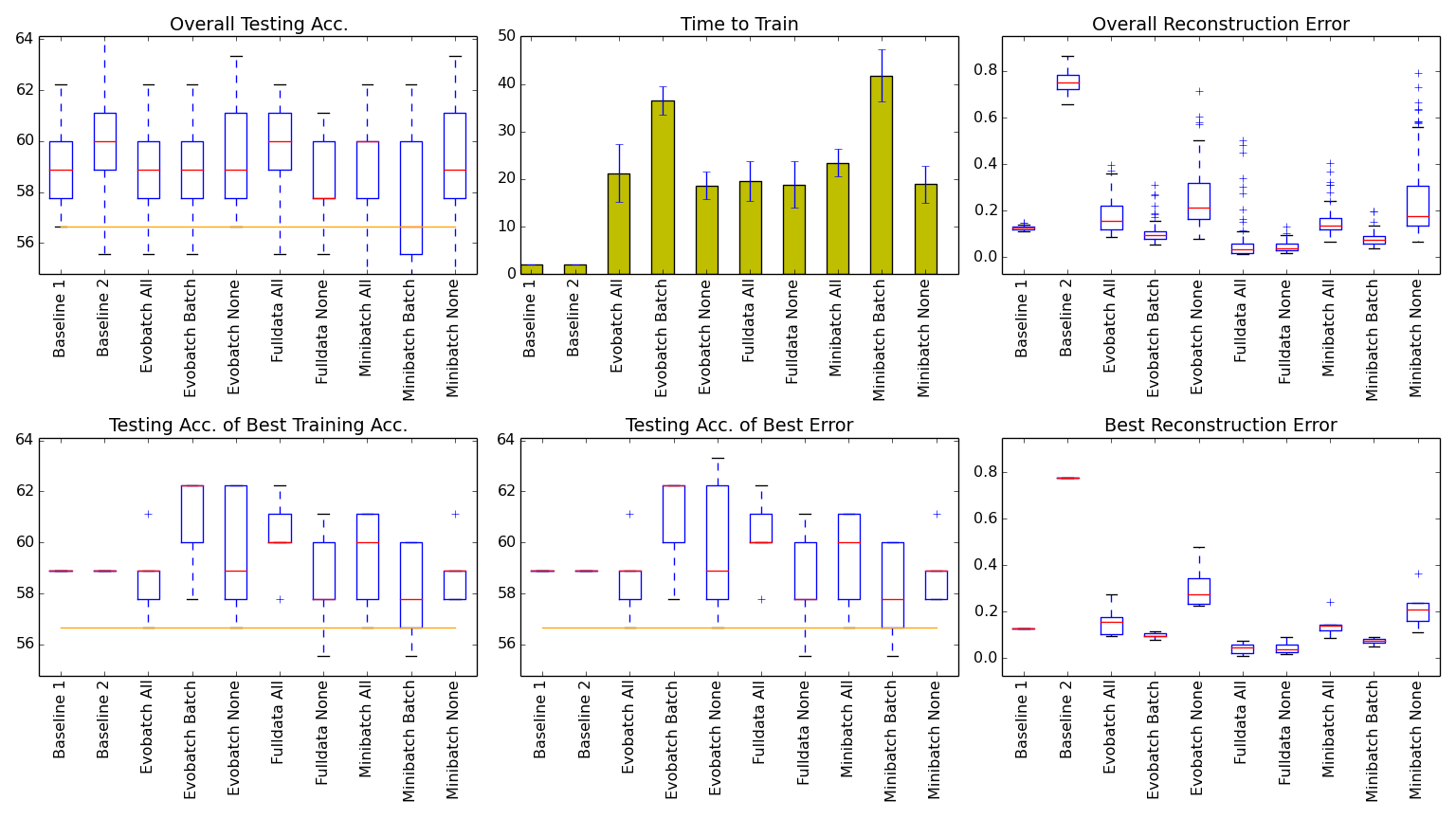